機械群
智慧自造創意營
課程內容：
mBot遙控手、程式easy寫、機器人PK賽
報名時間：
第1梯次：即日起至12/02止
第2梯次：即日起至12/06止
課程內容：
無人空拍機組裝駕駛攝影、3D立體繪圖、3D列印掃描機
報名時間：
第1梯次：即日起至12/02止
第2梯次：即日起至12/06止
課程內容：
歡樂動畫師、3D全習機示範、創意插圖設計、虛擬攝影棚體驗
報名時間：
第1梯次：即日起至12/02止
第2梯次：即日起至12/06止
課程內容：
解剖大師蛙哇哇、法老王之舌&自製瓦斯爐
螺旋鑽、親愛的，我把DNA取出來了
報名時間：
第1梯次：即日起至12/02止
第2梯次：即日起至12/06止
2019
假日營隊
第1梯12/07(上午)
第2梯12/14(上午)
桃園市國中生學術及性向探索活動
電機電子群
mBot機器人營隊
第1梯12/07(下午)
第2梯12/14(下午)
設計群
多媒體動畫師體驗營
第1梯12/07 (上午)
第2梯12/14(上午)
外語群
Camp Lio-Ho
英語探索營
課程內容：外籍教師全英語營隊、聖誕也瘋狂
報名時間：即日起至12/06止

課程內容：50音初體驗、日語生活會話、
                    動漫與章魚燒的相遇
報名時間：即日起至12/06止
12/14(上午)
和式物語超值
體驗日文營
12/14(下午)
普通科
變變變玩科學
第1梯12/07 (下午)
第2梯12/14(下午)
實施對象：桃園市八、九年級國中學生。
報名方式：1.各校輔導室報名 或 2.即日起掃描
                    QRcode填寫資料。(辦理保險用) 
                     3.每人最多2梯次。
課程費用：免費。
錄取通知：報名截止後將有專人與您聯絡。
          (1.採先報名先錄取方式，15人以上開班
            2.同一學校5人以上報名即有專車接送)
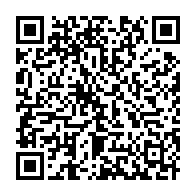 桃園市六和高級中等學校
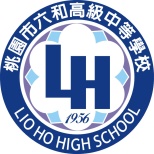 LIO- HO HIGH  SCHOOL